Enrollment Update
BOT March 2018
Spring 2018 Day 15 Enrollment
The Spring 2018 enrollment numbers reflect figures from February 9th, 2018.  The Spring 2017 enrollment comparisons reflect numbers from February 10th, 2017.
Spring 2017
Spr ‘18 Day 15:
+11 overall
+0.1% overall
+0.9%  for Laramie campus
As of Spring ‘18 Day 15:
- 7 overall
- 12% overall
Spring 2018
As of Spring ‘18 Day 15:
- 17 overall
- 5% overall
Spring ‘18 Day 15:
+ 3% In State
- 33% Out of State
Spring ‘18 
Day 15:
+ 0% In State
- 17% Out of State
As of Spring ‘18 Day 15:
+ 2,143 SCH overall
+1.5% overall
Spring ’18 Day 15:
- 25 overall
-1% overall
Soph
2nd Bach
FR
JR
SR
Fall 2018 Enrollment Projections
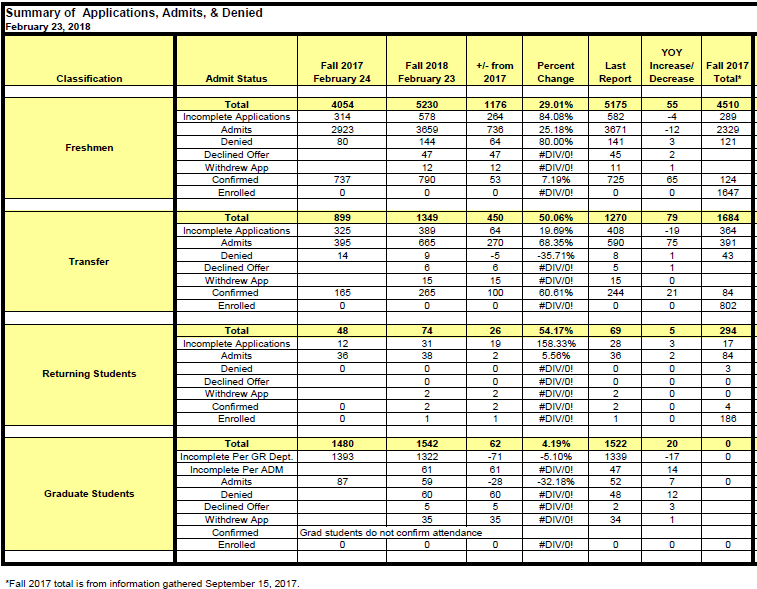 3
Fall 2018 Enrollment Projections
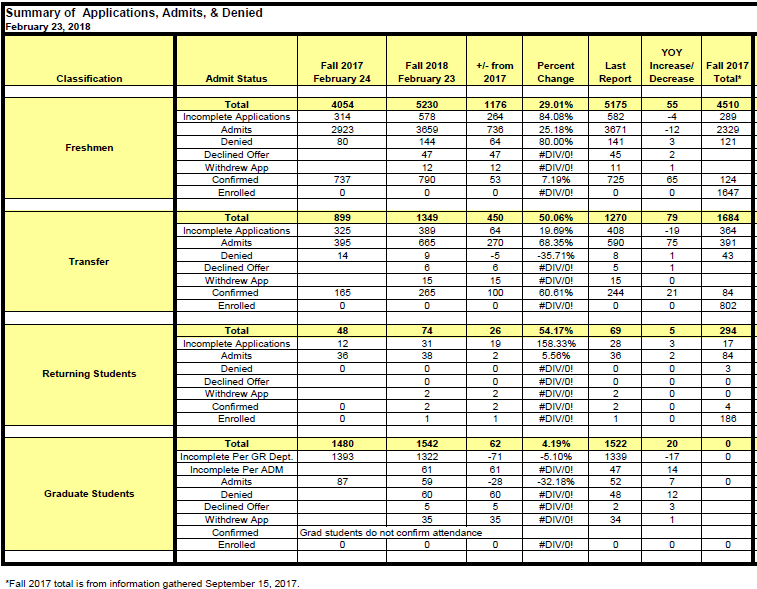 4
Fall 2018 Enrollment Projections
Freshmen projections
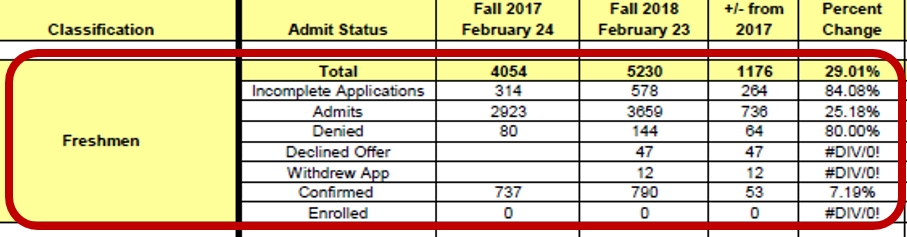 5
Fall 2018 Enrollment Projections
Freshmen projections
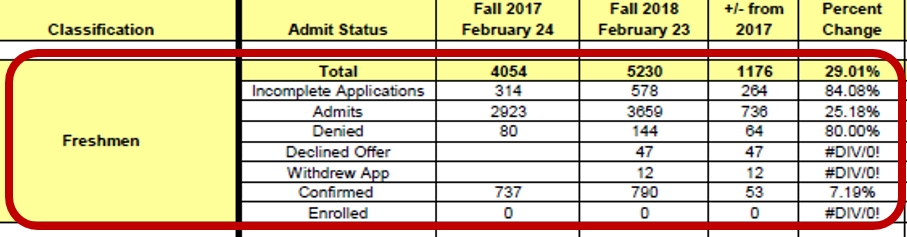 6
Fall 2018 Enrollment Projections
Freshmen projections
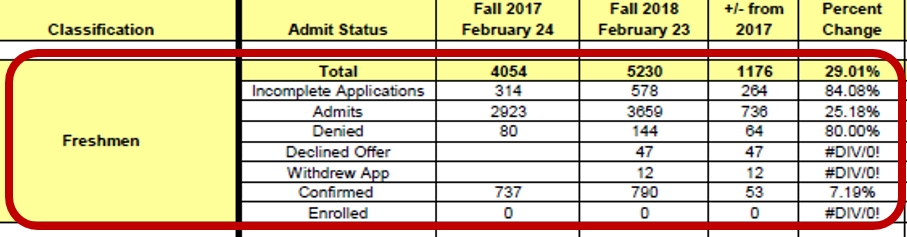 7
Fall 2018 Enrollment Projections
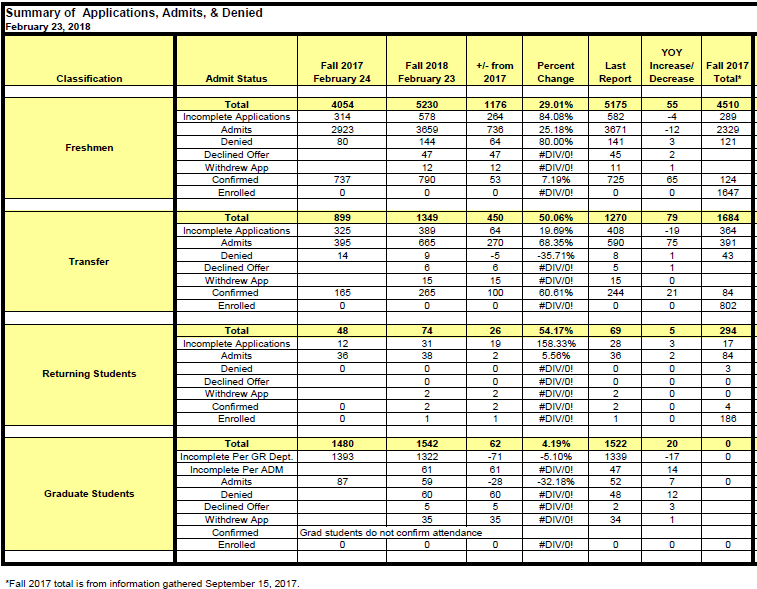 8
Fall 2018 Enrollment Projections
Transfer projections
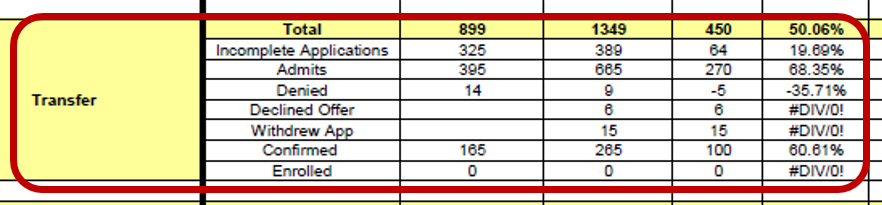 9
Fall 2018 Enrollment Projections
Transfer projections
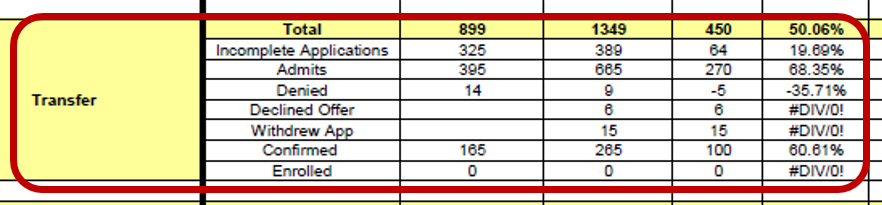 10
Overall Enrollment
All markets are trending +
New students 
First time = 17XX
Transfers = 11XX

Returning students (continuing)

Graduate Students

Bottom Line – it’s a GREAT year to be a cowboy!
11